Update on “Team working in Clinical Imaging ”11th October 2018
Richard Evans
Chief Executive Officer
The Society of Radiographers
[Speaker Notes: Thanks etc
Apologies for not being Charlotte
…or the Policy Director]
Team Working in Healthcare
Evidence consistently shows that multi-professional team working delivers better outcomes for patients and more effective and satisfying clinicians

Multi-professional work requires flexibility in attitude and behaviour and for professionals to value and respect the distinct contribution each professional makes
[Speaker Notes: Realisation that work in healthcare depends on team working.
Academy of Medical Royal Colleges appropriately leading to lay to rest the idea that there is only one profession that matters in healthcare]
Team Working in Healthcare
New ways of working and delivering healthcare requires employers to ensure that clinicians have the professional development they need to adapt to changing circumstances

New solutions are required to deliver healthcare to meet the changing needs of the population.  This will need new ways of working, new roles and new 			behaviours.
Team Working Update
Joint document “cements the Colleges' shared views on what constitutes effective team working” 
Provides guidance on the five key areas of:

 Justification of examination requests
 Radiation protection
 Image acquisition
 Reporting
 Management and service improvement

RCR and SCoR 2012, currently under review
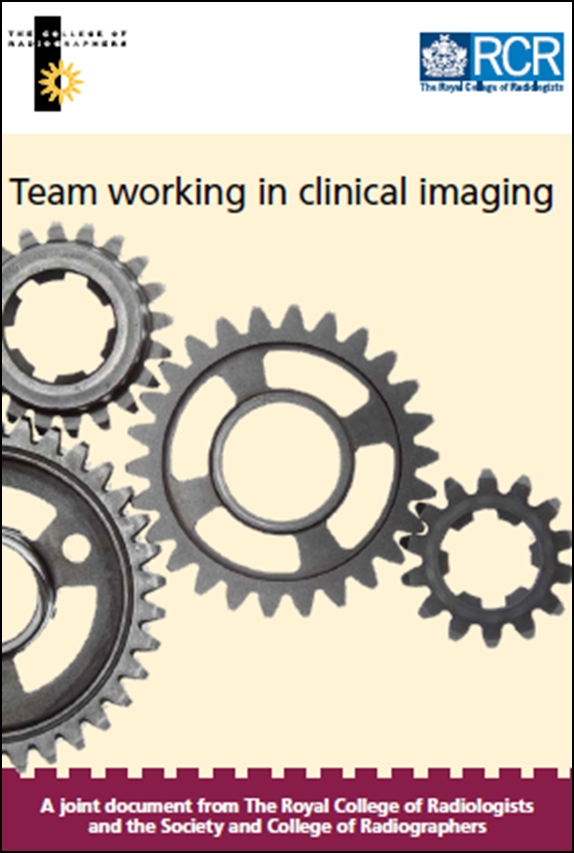 [Speaker Notes: This is rather older than the AoMRC work. 
Broad scope
Landmark at the time
NB Currently under review…]
Team Working Update
Review initiated by the Colleges
Summer 2017
Take account of the current context
Retain & build upon the principles defined in 2012 guidance
Embed ISAS – quality service:  patient at the heart
All aspects of team working – not solely reporting
Team Working Update
Introduction 
- Quality: Imaging Services Accreditation Scheme (ISAS) 
Leading a team and team culture
Working collaboratively
Learning together 
Resolving Issues
	- including raising concerns
Goal : Shorter, succinct document 
Completion early 2019
	Patient-centred team working in clinical imaging
[Speaker Notes: Referencing joint colleges approach to quality improvement and specifically to the standard that is used for accreditation in ISAS.
Collaborative best practice document
Positive message on good team working to respond to service pressures]
Team Working Update
…Oh, and no reporting
[Speaker Notes: The first team working document specifically and ground-breakingly referenced reporting
The revised version will refer to a parallel piece of work]
Reporting Standards Steering Group
Establishing joint standards for image reporting

SCoR and RCR
Chaired by HEE
Starting with MSk Imaging
Aiming for agreed learning outcomes for all
[Speaker Notes: MSK first but intending to move on to ultrasound and Breast imaging (at least)
Based on standardising learning outcomes for all training programmes.
HEIs have provided curricula
Standards intended to be the same for all professions reporting.
Bev Snaith and Keith Piper.]
Reporting Standards Steering Group
Establishing joint standards for image reporting


Chaired by HEE
300 additional reporting radiographers
Investment over two years
[Speaker Notes: Team working suddenly has sponsorship!
Standards will be UK-wide
HEE support England only 150 this year. 150 next
Programme in Scotland looking at utilising existing capacity but bound to be pressure to train more reporting]
Team Working in Imaging Services
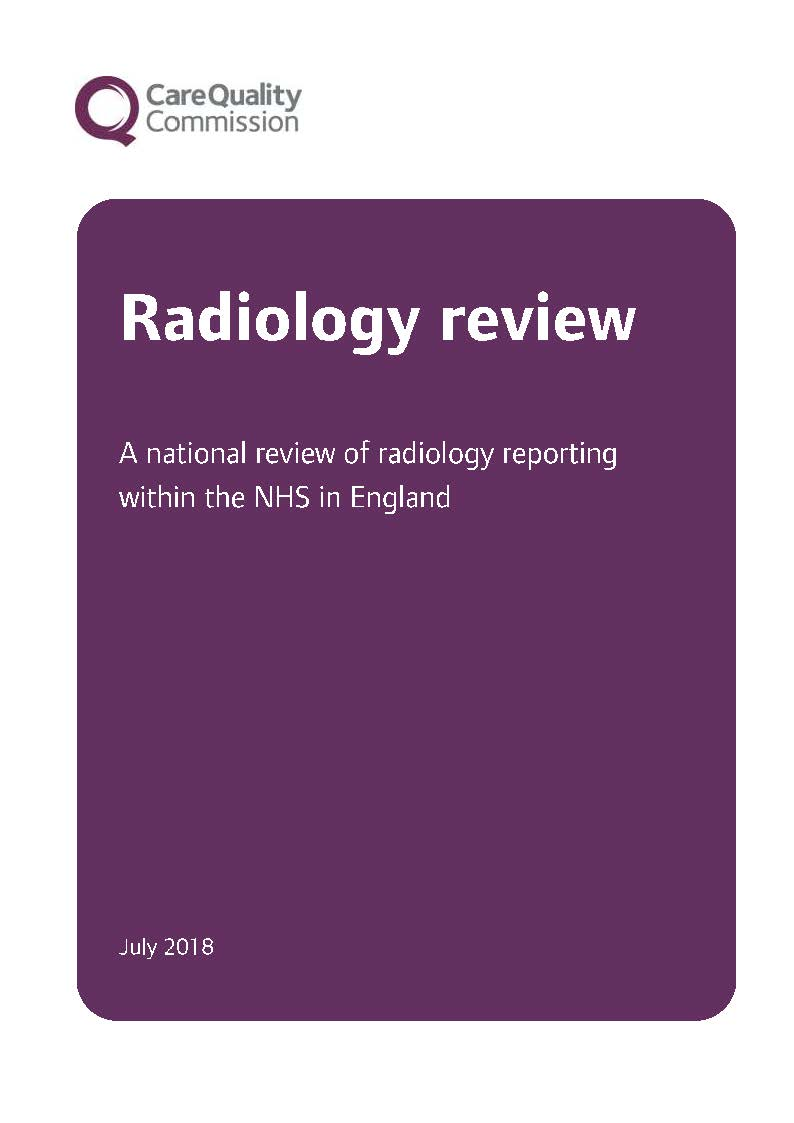 CQC Report
[Speaker Notes: Another challenge for team working, specifically around reporting]
Team Working in Imaging Services
CQC Report
“The Royal College of Radiologists and the Society and College of Radiographers should make sure that clear frameworks are developed to support trusts in managing turnaround times safely.”
Recommendations
NHS trust boards should ensure that: 
they have effective oversight of radiology backlogs 
risks to patients are fully assessed and managed
staffing and other resources are used effectively to ensure examinations are reported in an appropriate timeframe.
The NHS Improvement National Imaging Optimisation Delivery Board should establish national standards for report turnaround times as a matter of urgency, so that trusts can monitor and benchmark their performance. 
The Royal College of Radiologists and the Society and College of Radiographers should make sure that clear frameworks are developed to support trusts in managing turnaround times safely.
[Speaker Notes: CQC recognition that colleges work in partnership and will need to do so to sort out the problems of backlogs
Statement of intent coming
Relationship to Quality Improvement and management
New approaches being planned]
In other news: ACP
Advanced Clinical Practice
“high degree of autonomy and complex 
decision making.”
“clinical practice, leadership / management, 
education and research”
“master’s level award or equivalent”
[Speaker Notes: This is to update this particular audience on other current work]
In other news: ACP
“Advanced clinical practice embodies the 
ability to manage clinical care in partnership 
with individuals, families and carers. 
It includes the analysis and synthesis of complex 
problems across a range of settings, 
enabling innovative solutions to enhance 
people’s experience and improve outcomes.”
www.hee.nhs.uk/our-work/advanced-clinical-practice
In other news: ACP
Harmonisation of advanced levels of practice across the professions is important in enabling wider and efficient roll out of advanced clinical practice to continually support improvements in patient care